Тема: Брекеты
Работу выполнили ученики 8И класса:
Рыбакова Дарья 
Речкалов Владислав 
Блаженкова Варвара
Что же такое брекеты?
Брекеты - маленькие прикрепления дуги к зубам, используются маленькие приспособления в виде прямоугольной площадки.
Для чего нужны брекеты?
Брекеты позволяют решить проблему кривых зубов и исправить прикус
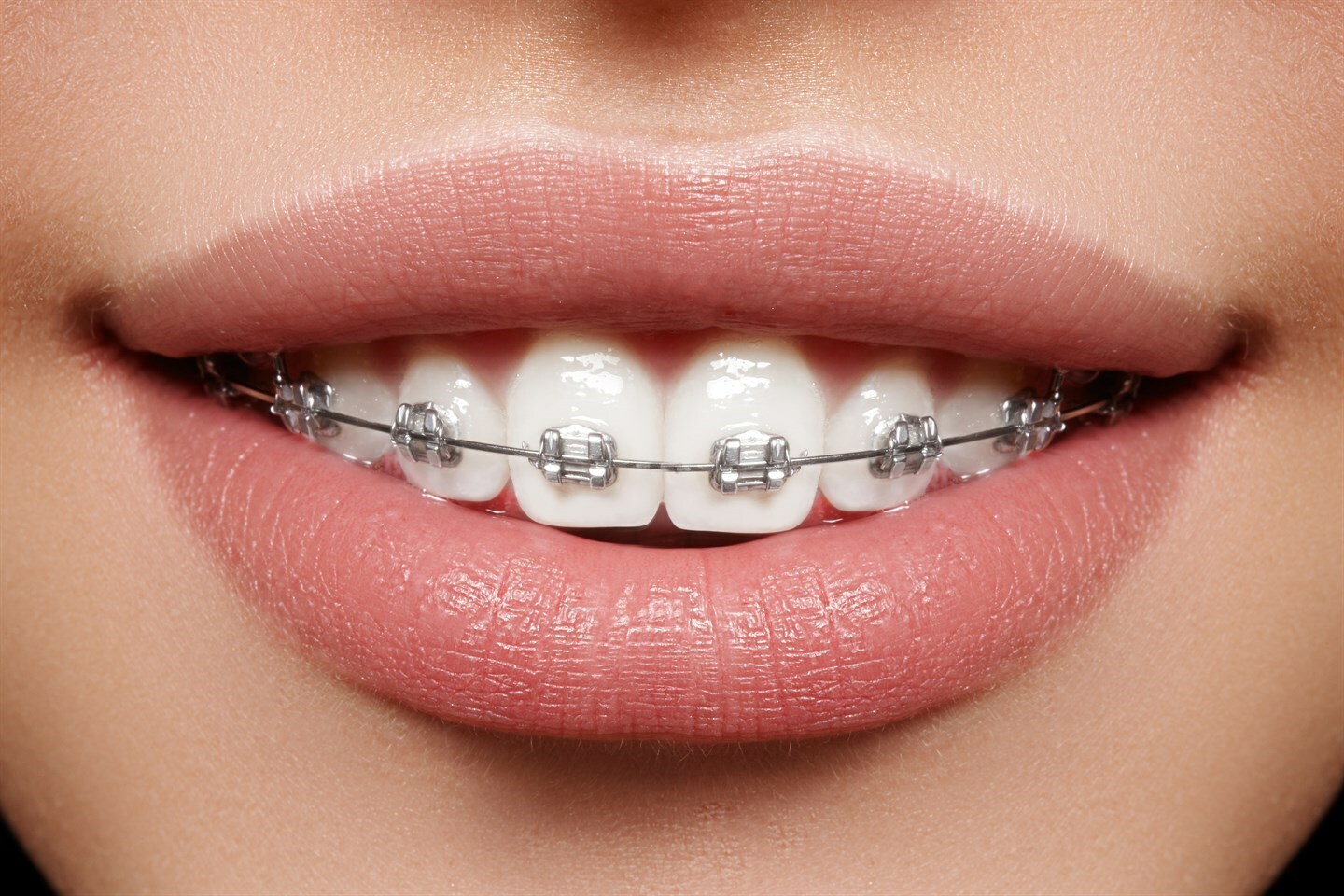 Современные разновидности брекет – систем
Лигатурные брекеты — это брекеты с лигатурами — проволочками или эластичными резинками, прикрепляющими каждый брекет-замочек к металлической дуге.
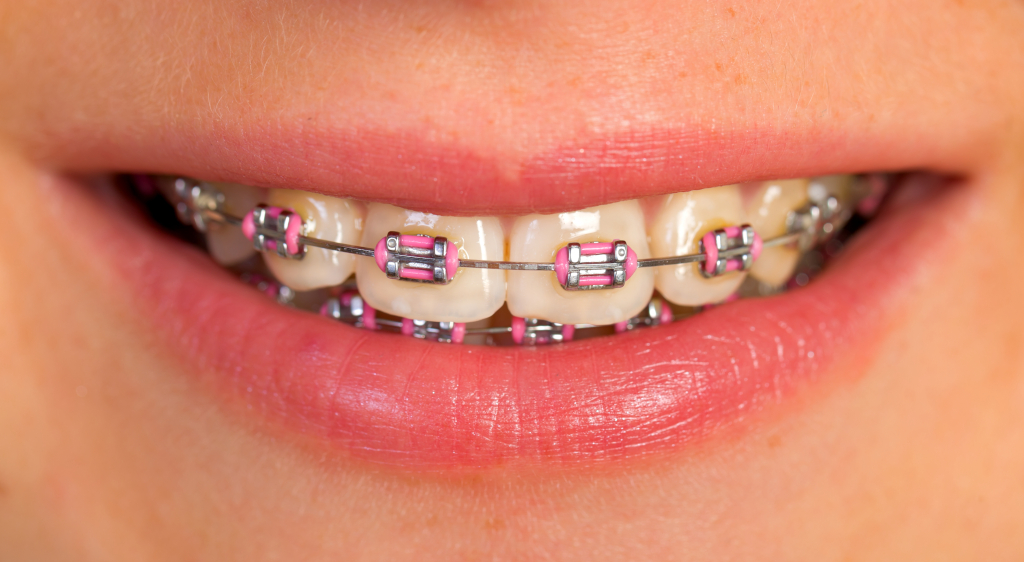 Самолигирующиеся брекеты
Самолигирующие брекеты — это системы, в которых ортодонтическая дуга фиксируется при помощи специальных замков. Это основное отличие самолигирующих брекетов от лигатурных, в которых дуга крепится резиновыми лигатурами.
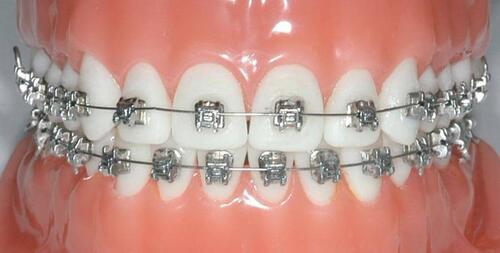 Вестибулярные брекетыВестибюльные брекеты – крепятся на переднюю часть зубов. Состоит из замочков которые крепятся на зубы.
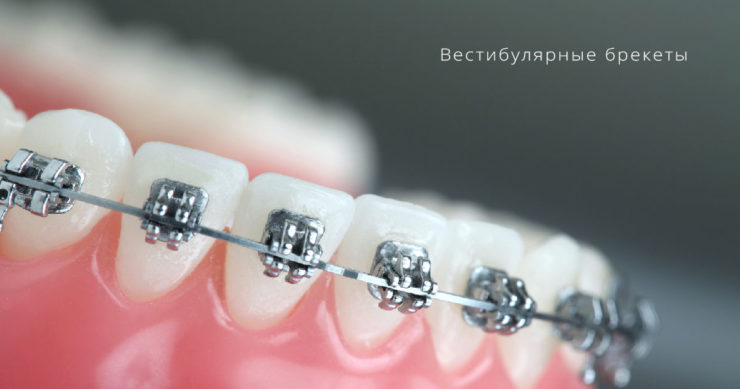 Лингвальные брекетыЛингвальные брекеты – это ортодонтическая конструкция, которая крепится на зубной ряд с внутренней стороны (со стороны языка).
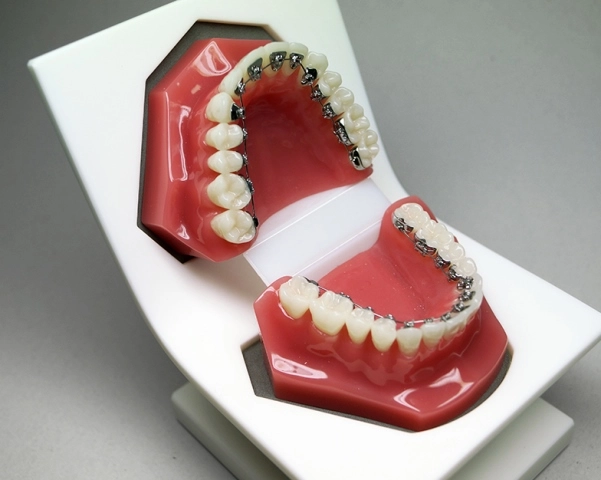 ЭлайнерыЭлайнеры - это прозрачные ортодонтические капы для исправления прикуса, невидимая альтернатива привычным брекетам.
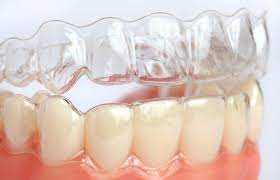 Положительные и отрицательные стороны брекетов
Отрицательные стороны
Положительные стороны
Усложняет гигиену зубной полости.
Накапливание зубного налёта, может привести к кариесу.
Не всегда выглядит красиво.
Возможность исправления любой потологии.
Положительные измнения заметны могут быть уже через   2-3 недели.
Процесс установки безболезненный.
Уход за брекетами
Чтобы снизить вероятность стоматологических болезней необходимо:
Регулярно посещать стоматолога.
Чистить зубы после каждого приёма пищи.
Применять специальные инструменты. 
Следить за питанием и исключить твёрдую пищу.
Заключение:
Для достижения результата необходимо слушать рекомендации врача и строго выполнять правила ухода за брекетами.
Брекет – системы считаются самым удобным и эффективным способом исправления неправильного прикуса. 
Ношение брекетов продолжительный процесс, сопровождающийся многими ограничениями и посещениями врача.
Вопросы после проведения урока:
Сколько видов брекетов существует?
 Назовите по одному примеру положительных и отрицательных сторон ношения брекетов.
Что необходимо соблюдать про ношении брекетов?
Как часто нужно чистить зубы с брекетами?
Спасибо за внимание!